CoMcop AND the METERING AUDIT SCHEME WEBINAR
01 mARCH 2023
Amelia Bray
REC Code Manager
Communications and Events Manager
Fiona Murray
REC Code Manager
Release Manager
Rosalind Timperley
REC Code Manager
Technical Services Lead
David Haddock
Metering Scheme Auditor
Wilcock Consultants Ltd
Sarah Jones
RECCo
MHHS Consultant
Housekeeping
Videos and microphones
Event recording
Use of Slido
Opportunities for Q&A
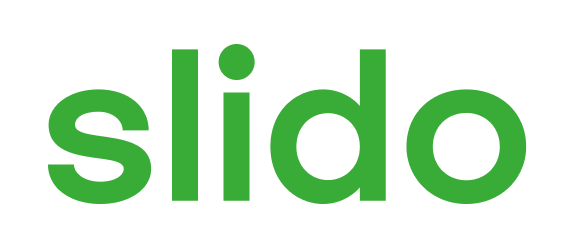 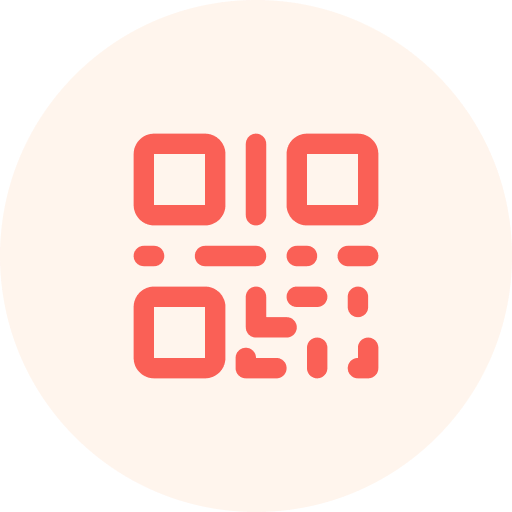 Join at slido.com#1170876
ⓘ Start presenting to display the joining instructions on this slide.
Agenda For today
Consolidated Metering Code of Practice
Fiona Murray
R0047 – Consolidated Metering Code of Practice
Objective of the change: To align the current Codes of Practice to the RECCo led change that will be implementing the consolidated Metering Audit Scheme. 

The Codes of Practice impacted by this change are:

Meter Operation Code of Practice (MOCoP);
Metering Code of Practice (MCoP);
Automated Meter Reading (AMR) Service Providers Code of Practice (ASPCoP); and
Schedule 16 – Smart Metering Installation.

Approach to consolidating the Codes of Practice:
Analysis
In developing its proposed solution, RECCo worked with the REC Metering Expert Panel (MEP) – the MEP provided guidance to assure the development of the solution remained on the correct path
REC developed the CoP – ‘Guiding Principles’ and ‘CoP Working Documents’ created a starting point for review – the MEP assured the direction was agreed
Three main documents were then created based on the journey status (the CoP Pre-Installation, CoP Installation & CoP Post-Installation) – analysis was completed in sections to make sure it was easier to process. Each piece was completed separately but reviewed as a whole. 
Draft documents were created for initial review by MEP members and reviewed by wider stakeholders. Industry was given the opportunity to review the documents and understand which areas they could be impacted by. The documents created at this stage were ‘CoP Pre-Installation Final Draft v1’, ‘CoP Installation pt1 Final Draft v1’, ‘CoP Installation pt2 Final Draft v1’ and ‘CoP Post Installation Final Draft v1’
A total twelve comments were received and assessed
Governance and appendix documents were finalised
The pre-impact assessment drafting of the proposal solution was completed
R0047 – Consolidated Metering Code of Practice
Engagement with forums and committees / sub-committees
R0047 was taken to the RECMEP in early April 2022. It was then raised in the re-occurring meetings 
It was also taken to the RECCP in September 2022 when CPP and IAR were presented.


Consolidating the Metering Codes of Practice
As a part of this consolidation a review of the clauses within the Metering Codes of Practice took place. This identified that although there were some differences in the Code of Practice the obligations would not have a material impact on business processes.

The extended clauses was created and included in the Party Impact Assessment and Consultation. The document is split into the following sections:


MCoP Section 0-8 0-9 (REC ID20663) Clause 11.6 Controlled work
MCoP Section 0-8 0-16 (REC ID20670) Clause 11.7 Safety Inspections
MCoP Section 08 0-12 (REC ID20666) Clause 11.8 Tamper Checks
MCoP Section 0-8 0-5 (REC ID20649) Clause 15.2 Identification
MCoP Section 0-8 0-11 (REC ID20665) Clause 15.4 Description of Installation
MCoP Section 0-8 0-17 (REC ID20671) Clause 18.1 Beyond Meter Installation
R0047 – Consolidated Metering Code of Practice… continued
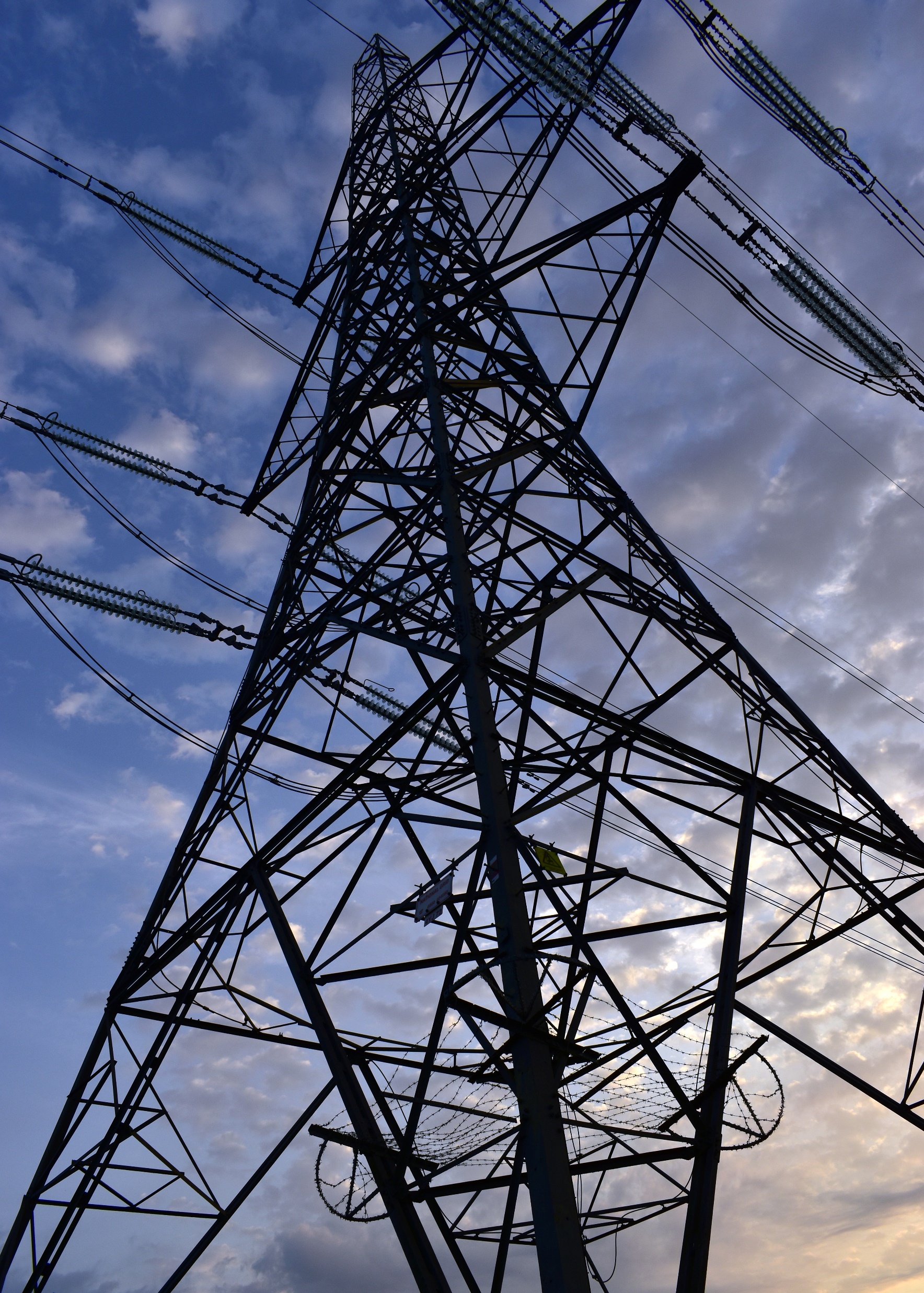 IA and Consultation questions
Questions and clarifications were received by parties on the legal text which have been addressed by RECCo
It was noted that the costs and benefits of this CP could not be fully assessed until the outcome of the RECCo audit activity is known

Future communications:
A further breakdown of obligations, based on roles, is something that may need to be progressed as a future change. This will be explored by RECCo and the Code Manager.
Once the new scheme auditor is appointed, the methodology, audit process and associated costs will be communicated.

The new Consolidated Metering Code of Practice is available to view now via the Pre-Release on EMAR and will be go live on 01 April 2023. It is at this time the above Metering Codes Practice will be decommissioned.

To support Consumers with the decommissioning of the Schedule 16 – Smart Metering Installation a new Wiki article will be published on the Consumer Hub.

Future of the CoMCoP – the auditors will review the CoMCoP after a year. In the meantime, an ongoing review and housekeeping will take place.
Questions
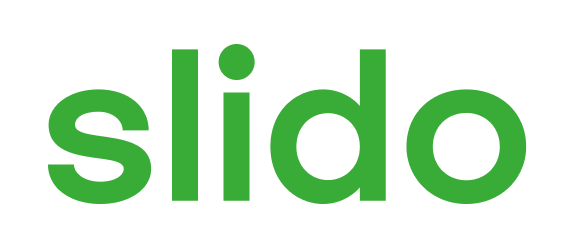 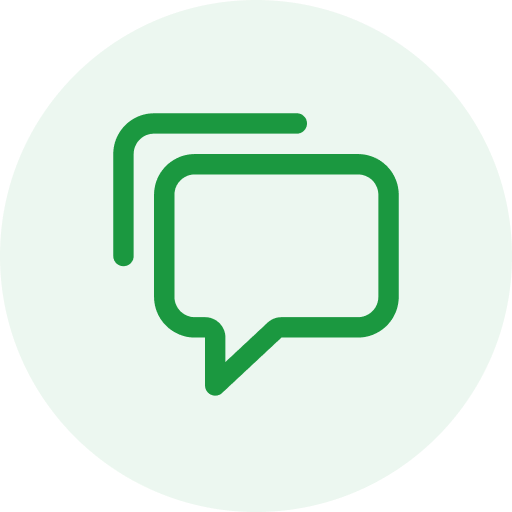 Audience Q&A Session
ⓘ Start presenting to display the audience questions on this slide.
EMAR demonstration
Roz Timperley
Questions
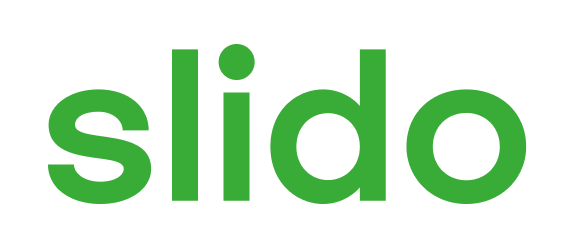 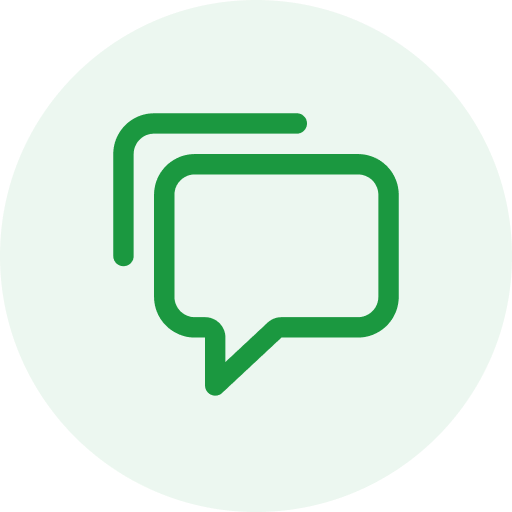 Audience Q&A Session
ⓘ Start presenting to display the audience questions on this slide.
Metering Audit Scheme
David HaddocK
Metering Audit Scheme
Introduction to WCL
Over 25+ years operating in the industry 
Account management team knowledgeable on industry structures, codes and practices 
Track record as a compliant and reliable service provider 
Frameworks in place for 15+ years with SGN, National Grid, DNV, Cadent, Northern Gas Networks
Audit services to Ofgem for Approved Meter Installers from 2010 to 2017
Audits services for Gas MEM & MI’s since 2018
Mains, Service and Meter Installation Audits for over 12 years
Contract Resources
Continuity provided through the use of the existing Gas MEM and MI management team
Continuity provided through the use of 4 current auditors for GAS MEM and MI audits
The addition of 3 additional auditors to cover the increased scope of delivery
Auditors with skills across a number of different audit types enhancing the possibility of multi audit completions
Comprehensive HQ support for Finance, HR, Quality and Health and Safety
Current resources already familiar with the use of the Auditform platform
Metering Audit Scheme
The Audit Services Contract
3 year contract with audits starting April 2023
Audits to determine compliance with the Combined Metering Code of Practice (CoMCoP)
Scope of audits: -
The Initial Accreditation and Renewal for Gas MEM’s, Gas MI’s, Electric MEM’s and AMR Service Providers
The Initial Accreditation for Smart Metering Service Providers
Change
All audits completed using the same approach and audit formats using Auditform
Invoicing to be completed by WCL – Invoices must be paid prior to the audit!
Standard audit charges for each type of accreditation
All audits will be moved to a 2 year audit cycle
All audits will be renewal audits – To include office and site audits
Initial accreditation audits will not include site audits – Following accreditation the 1st renewal will be 1 year after with further renewals on a 2 year cycle
All office audits will be desktop completed remotely
All site audits will be at the same level irrespective of the size of company
Metering Audit Scheme
Metering Audit Scheme
What to Expect in 2023 and How to Prepare
Gas MEM’s and AMI’s will be audited against an already known schedule
Electric MEM’s will start transition to a 2 year audit cycle
WCL will agree plans with RECCo for the full transition to a 2 year cycle and all companies will be contacted with what this means for them
Audits will be based on CoMCoP from April 2023
All companies need to be familiar with the new CoMCoP
All companies to respond to WCL in order to set up invoicing processes
Audit Formats
Built using the Auditform platform a web based auditing tool
Based on the structure and applicable clauses of CoMCoP
A single audit format to cover all office audit types
The ability to select the specific audit type at the start to isolate the relevant questions and clauses
Standard format provides for consistency across all audits
The ability to select multiple audit types at the start of the audit
Standalone formats for site (field audits)
Metering Audit Scheme
Auditform PlatformThe benefits of using Auditform include: -
Used as a proven tool for providing Gas MEM and MI audit services since 2018
The ability to quickly develop and change audit formats
All audits completed on line using a consistent audit format
Resources and RECCo already familiar with the use of the platform
Audit results available immediately to third parties on the completion of audits
On line access to the full database of audits and the ability to interrogate data for WCL and RECCo
Access provided to RECCo for reporting and management analysis
Metering Audit Scheme
Metering Audit Scheme
Office Audit Process 
Office audits to be completed remotely using proven procedures
Third parties issued with a detailed remote audit procedure for clarity
The set process ensures consistency and fairness across all audits
Third parties issued with guidance notes and a blank audit format 15 working days before the agreed audit date
Evidence provided remotely by the due date, video calls are not used
Auditor completes the audit on the due date and releases the audit through the Auditform platform to third parties and RECCo along with details of non conformances
Third parties have a set period to provide further details to clear any non conformances
Site (Field) Audit Process 
Bespoke audit formats to be developed to cover all audit types
The auditor will plan site audits directly with third parties to include work in progress and post completion audits
Completed as soon as possible after the completion of the office audit
Auditors to be provided with health and safety guidance and will comply with all site specific requirements
Evidence gathered by the auditor to include photographs
Audits selected on location, type of work, maximising the number of audits and observe working practices
Metering Audit Scheme
Audit Completion and Finalisation
Auditors complete the audits but HQ technical support finalise them
Where non conformances are identified third parties are given details and a timescale to provide further evidence to close out the issues
Further evidence is provided to HQ and this is reviewed for adequacy and the audit updated
The contract manager provides final independent review and signs the audit off as being satisfactory
Where considerable change is required by the third party a timescale will be agreed and a plan put in place to enable full compliance
The final audit completion details are issued to the third party and RECCo to facilitate the issue of certification
Questions
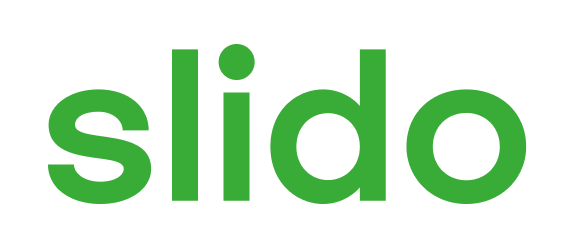 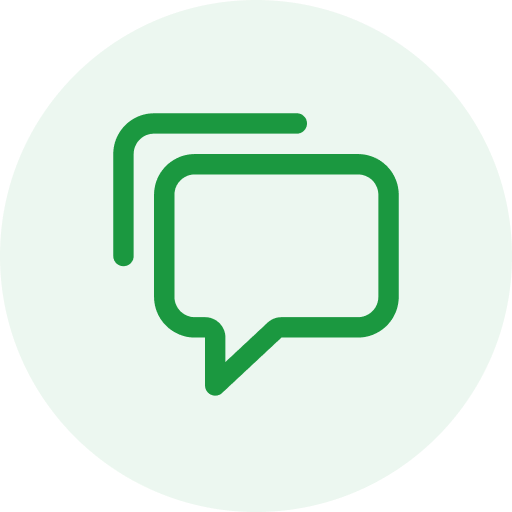 Audience Q&A Session
ⓘ Start presenting to display the audience questions on this slide.
Mhhs impact on comcop
Sarah Jones
Mhhs IMPACT ON COMCOP
Legal text for approved R0047 ‘Metering Code of Practice Consolidation Review’ considered in the development of MHHS drafting.
Limited change identified - MHHS impacts communication of metering data and not how physical metering works should be completed.​
Minor changes made to reflect amended terminology and removal of clauses captured in the Metering Operations Schedule.​
MHHS - Code Artefacts Industry consultation until 13 March 2023
MHHS review noted interaction with R0017 ‘Invalid Requests for Site Technical Details’. Changes to requirements relating to this process are not included in MHHS text. 
MEMs will not be required to complete an additional re-accreditation audit as a result of the changes brought to the CoMCoP by MHHS; the MHHS Qualification process will be focused on the changes that Parties are making to deliver the revised business processes required by the MHHS Programme. However, evidence gathered during a MEM’s period audit(s) could be used to help assess the MEM’s readiness during the MHHS Qualification process.
Questions
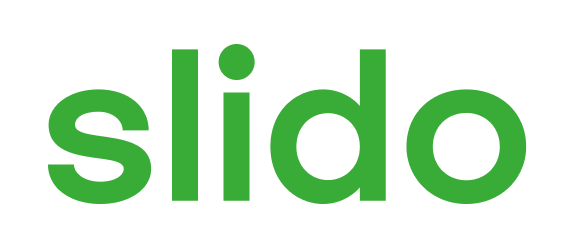 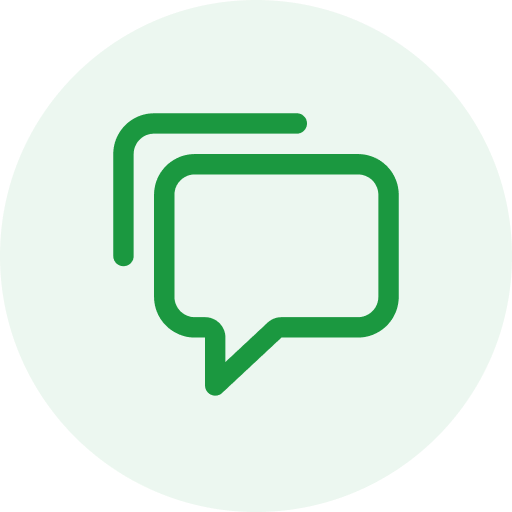 Audience Q&A Session
ⓘ Start presenting to display the audience questions on this slide.
Post implementation support
support
If you need support relating to this release you can:

Raise a Service Desk Enquiry or email enquiries@recmanager.co.uk. Alternatively, you can contact your Operational Account Manager.

The presentation slides from today's session are available now on the REC Portal REC Release Information page.

The video will be available on Friday 03 March.

FAQs will be published on the REC Portal on 10 March.
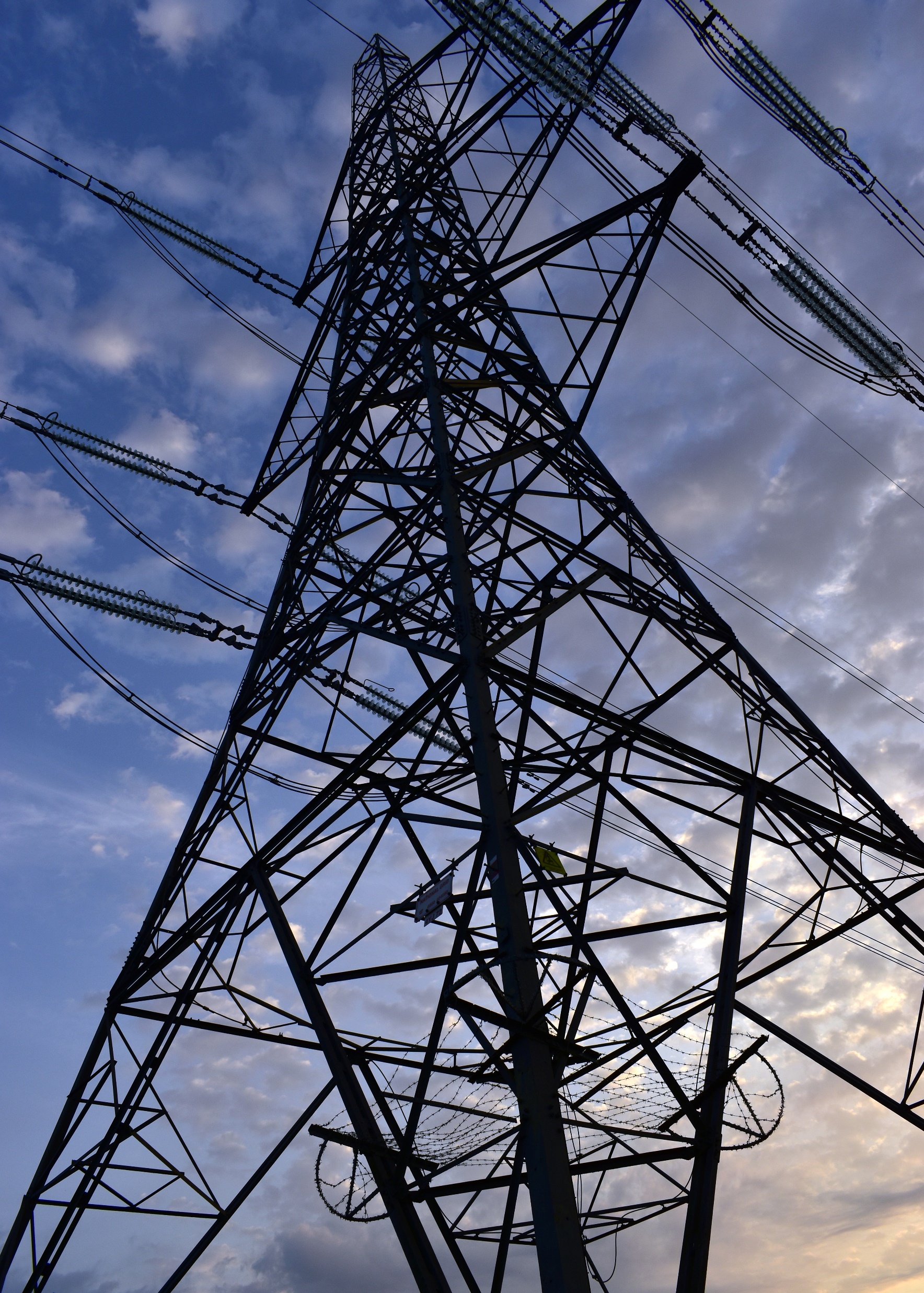 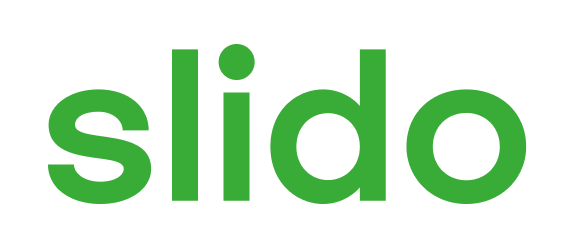 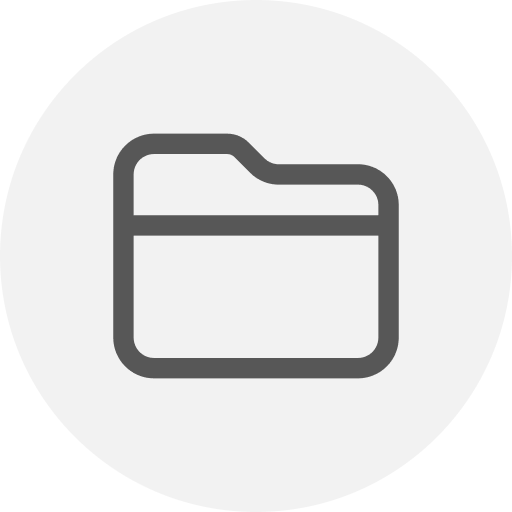 Feedback
ⓘ Start presenting to display the poll results on this slide.
Thanks for attending
Contact us: enquiries@recmanager.co.uk